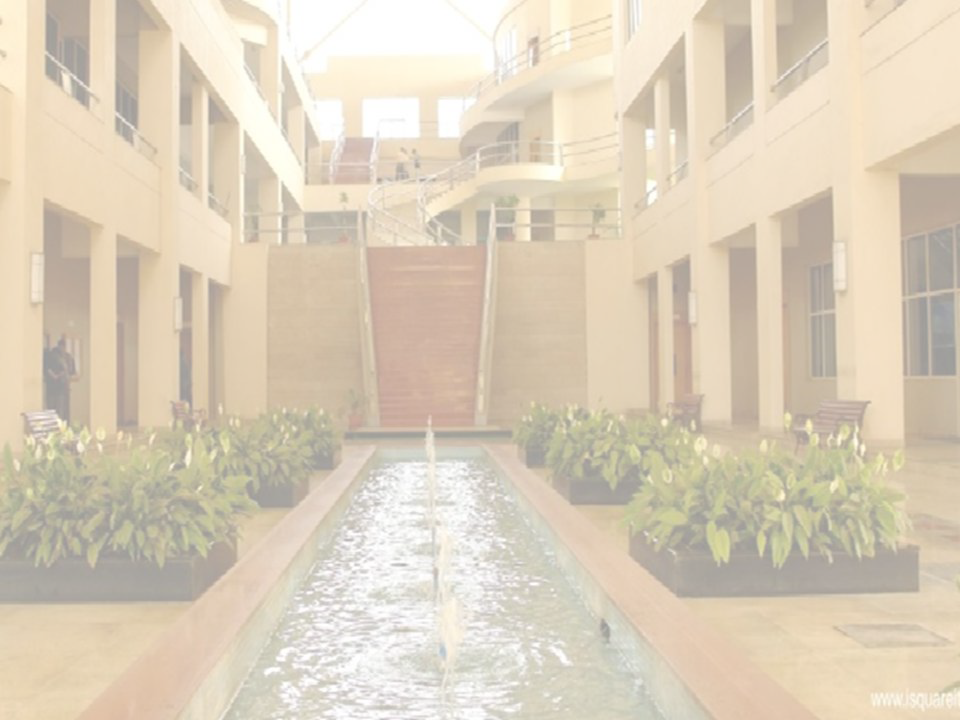 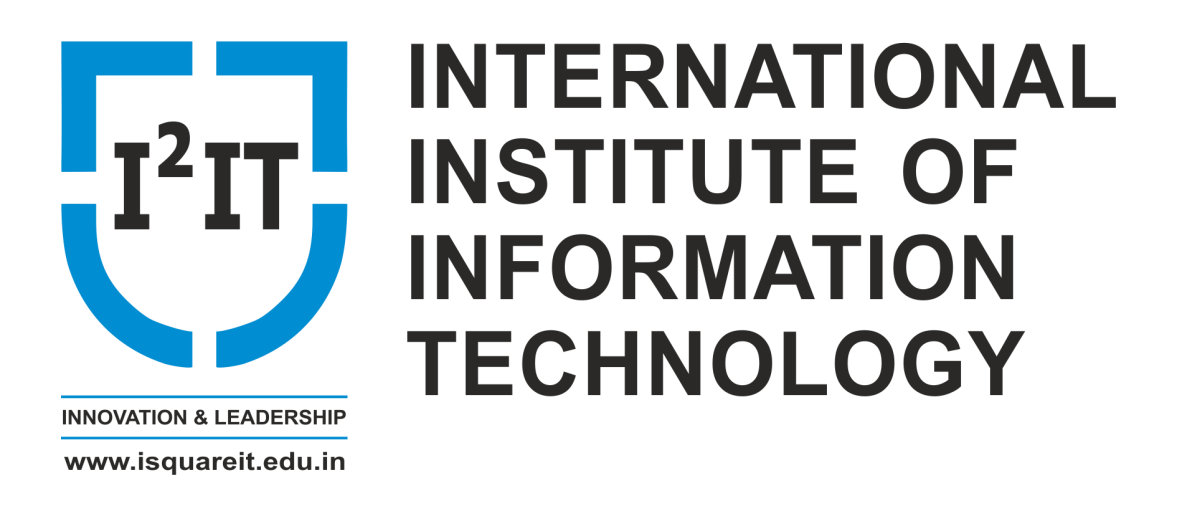 Wireless Sensor Networks
Prof. Ravindra Joshi
Department of Engineering Sciences

International Institute of Information Technology, I²IT
www.isquareit.edu.in
Agenda
Introduction to Wireless Sensor Networks (WSN)
Wireless Sensor Networks and Mobile Ad-hoc 
     Networks (MANETs)
Current Research in Wireless Sensor Networks
Key Challenges
International Institute of Information Technology, I²IT, P-14, Rajiv Gandhi Infotech Park, Hinjawadi Phase 1, Pune - 411 057 
 Phone - +91 20 22933441/2/3 | Website - www.isquareit.edu.in | Email - info@isquareit.edu.in
2
Wireless sensor networks
Wireless sensor network is a distributed system 
     consisting of a large number of low-cost wireless 
     sensor nodes equipped with a small processor with
     limited memory, RF trans-receiver, antenna, sensing 
     elements and are powered with small batteries and 
     solar cells.

 It’s a heterogeneous system, consisting of various types 
     of sensor nodes, actuators and operating systems.

  Sensor nodes operate under constraints of memory, 
     size, computational power, overall cost and limited 
     energy sources such as batteries / solar cells.
International Institute of Information Technology, I²IT, P-14, Rajiv Gandhi Infotech Park, Hinjawadi Phase 1, Pune - 411 057 
 Phone - +91 20 22933441/2/3 | Website - www.isquareit.edu.in | Email - info@isquareit.edu.in
3
Wireless sensor networks
Sink nodes
Sink nodes
Sensor nodes
Sensor fields
Main components are,
  Sensor nodes
  Sink nodes or base nodes
  Access points connecting WSN to the wired network
International Institute of Information Technology, I²IT, P-14, Rajiv Gandhi Infotech Park, Hinjawadi Phase 1, Pune - 411 057 
 Phone - +91 20 22933441/2/3 | Website - www.isquareit.edu.in | Email - info@isquareit.edu.in
4
Components of Wireless sensor networks
Sensor node is a basic component in any wireless
      sensor network.

  It consists of sensing, computing and communication
            capabilities and also has an “on-board” power source.

  After the field deployment, sensor nodes communicate with 
     each other with a multi-hop approach and collect information 
     using either continuous or event driven modes.

  Location and positioning information is also exchanged with GPS
     or Local positioning algorithms.

  Global view of the phenomena or object is constructed after 
            processing the information collected from sensor nodes

Once the battery get exhausted, sensor node can’t be used any 
     further.
International Institute of Information Technology, I²IT, P-14, Rajiv Gandhi Infotech Park, Hinjawadi Phase 1, Pune - 411 057 
 Phone - +91 20 22933441/2/3 | Website - www.isquareit.edu.in | Email - info@isquareit.edu.in
5
Components of Wireless sensor networks
Sink node (or base node) is another important  
      component in any wireless sensor network.

  They have enhanced capabilities such as more computational 
     power, memory, energy, storage and communication capabilities

  All sensor nodes within a sensor field communicate with this
     base node periodically and to exchange the field information 

  The processing capability of the individual node is limited but 
      the aggregate processing power of the entire network is sizable.

  Sink nodes are connected to wired network through access points
    and act as interface between users and the sensor network.

  Users can inject queries and gather information of their interest
     from the base nodes.
International Institute of Information Technology, I²IT, P-14, Rajiv Gandhi Infotech Park, Hinjawadi Phase 1, Pune - 411 057 
 Phone - +91 20 22933441/2/3 | Website - www.isquareit.edu.in | Email - info@isquareit.edu.in
6
Neighbor Announcements 
Messages
Help Messages
Data Message
Data Message
Source
Source
Sink
Sink
Sink
Source
Passive Neighbor
Active Neighbor
(a) Communication Hole
(b) Self-configuration transition
(c) Final State
Communication between sensor nodes
The nodes can be in active or passive state:

 Active nodes forward data packets (using a routing mechanism 
    that runs on the topology).  

  Passive nodes do not forward packets but might sleep or  	collect network measurements. 

  10 to 1000 nodes,  5 m to 50 m spacing between the nodes
International Institute of Information Technology, I²IT, P-14, Rajiv Gandhi Infotech Park, Hinjawadi Phase 1, Pune - 411 057 
 Phone - +91 20 22933441/2/3 | Website - www.isquareit.edu.in | Email - info@isquareit.edu.in
7
Applications of wireless sensor networks
Wireless Sensor Networks find numerous applications 
      in various areas as mentioned below,

  Environment monitoring and protection:

  Monitoring of seismic activities/ data collection
  Warning of earthquakes and floods
  Weather monitoring and forecasting

  Agricultural applications:

  Monitoring of soil humidity and temperature
  Detection of toxic levels in soil and water contamination
  Leakage in pipelines, risk of explosions for gas/oil pipelines
  Water pressure monitoring in dams and reservoirs
  Understanding of soil structure
International Institute of Information Technology, I²IT, P-14, Rajiv Gandhi Infotech Park, Hinjawadi Phase 1, Pune - 411 057 
 Phone - +91 20 22933441/2/3 | Website - www.isquareit.edu.in | Email - info@isquareit.edu.in
8
Applications of wireless sensor networks
Protection of buildings:

  Fire alarms
  Burglar alarms/ Intruder detection
  Structural condition assessment of buildings, bridges

  Military applications:

  Soldier tracking
  Battlefield tanks / vehicles tracking
  Invading remote and inaccessible areas 

 Industrial applications:

  Inventory control
  Process automation
International Institute of Information Technology, I²IT, P-14, Rajiv Gandhi Infotech Park, Hinjawadi Phase 1, Pune - 411 057 
 Phone - +91 20 22933441/2/3 | Website - www.isquareit.edu.in | Email - info@isquareit.edu.in
9
Applications of wireless sensor networks
Automotive Engineering:

  Monitoring of engine parameters
  Noise and pollution measurements
  Structural condition assessment of vehicles

  Medical applications:

  Biomedical applications/ measurements
  Monitoring of human body with embedded sensors

 Space applications:

  Automatic positioning
  Sensing of humidity, gravitational force 

  Marine Engineering:
 Study of marine life and water contamination
International Institute of Information Technology, I²IT, P-14, Rajiv Gandhi Infotech Park, Hinjawadi Phase 1, Pune - 411 057 
 Phone - +91 20 22933441/2/3 | Website - www.isquareit.edu.in | Email - info@isquareit.edu.in
10
Information Processing in Wireless sensor networks
Collaborative Event Processing
Monitoring
Querying, Triggering
Data-centric Routing
Aggregation and Compression
Data-centric Storage
Collaborative Signal Processing
Security
Localization
Time Synchronization
Medium Access
Calibration
Operating Systems
Processor Platforms
Radios
Sensors
International Institute of Information Technology, I²IT, P-14, Rajiv Gandhi Infotech Park, Hinjawadi Phase 1, Pune - 411 057 
 Phone - +91 20 22933441/2/3 | Website - www.isquareit.edu.in | Email - info@isquareit.edu.in
11
Hardware: Platforms, Radios & sensors
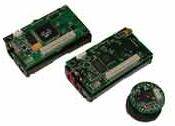 Processors 
Atmel 
StrongARM 
X-Scale 
Radios 
Chipcon CC1000 
Bluetooth 
Zigbee 
Sensors 

Platforms 
Mica-2 
Stargate 
iMote
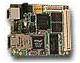 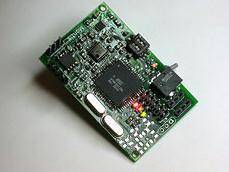 International Institute of Information Technology, I²IT, P-14, Rajiv Gandhi Infotech Park, Hinjawadi Phase 1, Pune - 411 057 
 Phone - +91 20 22933441/2/3 | Website - www.isquareit.edu.in | Email - info@isquareit.edu.in
12
Processor comparison
International Institute of Information Technology, I²IT, P-14, Rajiv Gandhi Infotech Park, Hinjawadi Phase 1, Pune - 411 057 
 Phone - +91 20 22933441/2/3 | Website - www.isquareit.edu.in | Email - info@isquareit.edu.in
13
Radios
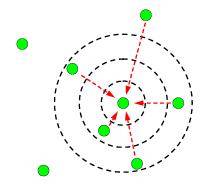 Low power, short range 

Relevant criteria 
Frequency 
Modulation scheme 
Encoding scheme 
Data rates 
Frequency diversity 

Power considerations 
Receive power 
Transmit power 
For short range communication, the two are comparable
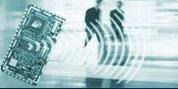 International Institute of Information Technology, I²IT, P-14, Rajiv Gandhi Infotech Park, Hinjawadi Phase 1, Pune - 411 057 
 Phone - +91 20 22933441/2/3 | Website - www.isquareit.edu.in | Email - info@isquareit.edu.in
14
Sensors
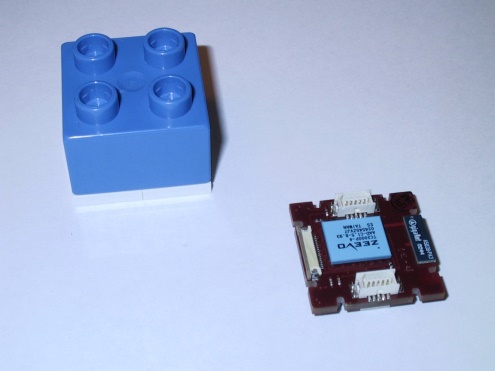 Small (coin, matchbox size) nodes with 
Processor 
8-bit processors to x86 class processors 
Memory 
Kbytes – Mbytes range 
Radio 
20-100 Kbps  
Battery powered 
Built-in sensors
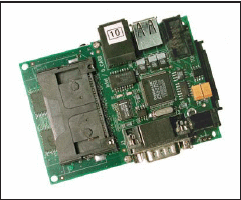 International Institute of Information Technology, I²IT, P-14, Rajiv Gandhi Infotech Park, Hinjawadi Phase 1, Pune - 411 057 
 Phone - +91 20 22933441/2/3 | Website - www.isquareit.edu.in | Email - info@isquareit.edu.in
15
Operating systems
Depending the platform, various choices are available

  Tiny OS 
   Embedded Linux 
   -OS 

 Tiny OS is most suitable

  Developed by University of California, Berkley
  Event driven execution, No polling, No blocking
  Concurrency intensive operation, multi-threads based
  Light weight
  Easy to integrate with hardware
International Institute of Information Technology, I²IT, P-14, Rajiv Gandhi Infotech Park, Hinjawadi Phase 1, Pune - 411 057 
 Phone - +91 20 22933441/2/3 | Website - www.isquareit.edu.in | Email - info@isquareit.edu.in
16
Hardware platforms using Tiny OS
International Institute of Information Technology, I²IT, P-14, Rajiv Gandhi Infotech Park, Hinjawadi Phase 1, Pune - 411 057 
 Phone - +91 20 22933441/2/3 | Website - www.isquareit.edu.in | Email - info@isquareit.edu.in
17
Wireless sensor networks & MANETS
A mobile ad-hoc network (MANET) is a self-configuring 
    network of mobile routers and associated hosts connected
    by wireless links.

 The mobile routers are free to move randomly and organize
     themselves arbitrarily, hence the network topology may
     change rapidly and unpredictably.

 This network may operate in stand alone manner or can 
     be connected to the Internet.

 It has less number of nodes compared to the wireless
     sensor network. E.g. communication between vehicles 
     and roadside equipment (VANETS)
International Institute of Information Technology, I²IT, P-14, Rajiv Gandhi Infotech Park, Hinjawadi Phase 1, Pune - 411 057 
 Phone - +91 20 22933441/2/3 | Website - www.isquareit.edu.in | Email - info@isquareit.edu.in
18
Comparison of WSN & MANET
MANET

  Less number of nodes are
   deployed (from 10 to 100)

  Nodes have more processing
   power and have less constraints
   of memory, energy resources
   etc. 

  Nodes can be expensive
   and can be replaced, if required

  Nodes are spread over less      	distances

  Redundant information is not 
   collected by neighboring nodes
WSN

  More nodes are deployed (from 
   10 to 1000)

-  Nodes have less processing power

  Nodes are miniature, low cost and 
   can not be easily replaced once 
   battery runs out, as they are 
   distributed over larger distances

  Nodes do not require human 
   interaction and can remain
   unattended for a longer time

-  Redundant information is collected 
   from neighboring nodes by the sink
International Institute of Information Technology, I²IT, P-14, Rajiv Gandhi Infotech Park, Hinjawadi Phase 1, Pune - 411 057 
 Phone - +91 20 22933441/2/3 | Website - www.isquareit.edu.in | Email - info@isquareit.edu.in
19
Current research in wireless sensor networks
Optimization of network lifetime:

  Requires less transmission power to be used

  Trade-off between network lifetime and reliability

 Minimize the battery consumption:
 
  Reduce the communication related and processing power 

  Use of sleep/ inactive modes

 Routing algorithms:

  Transmission power is closely related to the route selection

 Algorithms for access control: 

  They should consume minimum power
International Institute of Information Technology, I²IT, P-14, Rajiv Gandhi Infotech Park, Hinjawadi Phase 1, Pune - 411 057 
 Phone - +91 20 22933441/2/3 | Website - www.isquareit.edu.in | Email - info@isquareit.edu.in
20
Key technical challenges faced
Scalability of network protocols:

  Since the number of nodes are large

 Designing simple, fast, efficient routing algorithms:
 
  Objective is to reduce the communication related power

   Optimum route selection between the available routes

   Fast convergence

   Less overheads

 Distributed signal processing:

 Mobility and security issues of the sensor nodes:
International Institute of Information Technology, I²IT, P-14, Rajiv Gandhi Infotech Park, Hinjawadi Phase 1, Pune - 411 057 
 Phone - +91 20 22933441/2/3 | Website - www.isquareit.edu.in | Email - info@isquareit.edu.in
21
Key technical challenges faced
Designing simple algorithms for localization and discovery
    of nodes, time synchronization.

 Media Access Control (MAC) layer issues:

  Collision avoidance

  Topology control for higher energy efficiency

  Trade-off between energy efficiency and latency, errors

  Bandwidth utilization

  Scalability in node density

  Reduce idle listening, collisions, control overheads, overhearing

  Improve physical/ radio layer performance
International Institute of Information Technology, I²IT, P-14, Rajiv Gandhi Infotech Park, Hinjawadi Phase 1, Pune - 411 057 
 Phone - +91 20 22933441/2/3 | Website - www.isquareit.edu.in | Email - info@isquareit.edu.in
22
Key technical challenges faced
Fast information retrieval:

 Topology adaptation and control: 

  Topology adaptation for higher node density, Environmental
     changes, Redundant deployments

  Topology control schemes such as sharing workload within
     cluster, removal of redundant links, data driven schemes
International Institute of Information Technology, I²IT, P-14, Rajiv Gandhi Infotech Park, Hinjawadi Phase 1, Pune - 411 057 
 Phone - +91 20 22933441/2/3 | Website - www.isquareit.edu.in | Email - info@isquareit.edu.in
23
For further queries,

Kindly contact:
Prof. Ravindra Joshi
Associate Professor, Dept. of Engg. Sciences
International Institute of Information Technology (I2IT)

Email:  ravindraj@isquareit.edu.in

Cell:     9822021594
International Institute of Information Technology, I²IT, P-14, Rajiv Gandhi Infotech Park, Hinjawadi Phase 1, Pune - 411 057 
 Phone - +91 20 22933441/2/3 | Website - www.isquareit.edu.in | Email - info@isquareit.edu.in